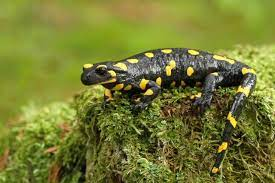 La salamandra
La salamandra ha corpo tozzo di colore nero con macchie gialle ben evidenti (raramente arancioni o rosse) e la coda è corta. La pelle è liscia e si mantiene sempre umida e lucente. I maschi sono lunghi circa 15 cm e presentano un rigonfiamento della cloaca, la lunghezza delle femmine è circa di 20 cm e oltre.
La larva ha una testa molto grande e piccole branchie, un dorso di colore bruno scuro. A volte si intravede una punteggiatura chiara. Si nutre di anellidi (lombrichi), insetti, ragni e molluschi (lumache) mentre le larve si nutrono di insetti acquatici, anellidi, piccoli crostacei e qualunque piccolo invertebrato rimanga intrappolato sul pelo dell'acqua. 
La salamandra vive in Europa ,tranne in Spagna del sud, le isole britanniche e zone fredde dell'est.In Italia la reale di distribuzione è ampio ma le popolazioni sono purtroppo molto rare e localizzate, prevalentemente lungo le Alpi e gli Appennini. E' poco frequente in Pianura Padana e nel versante Adriatico dell'Appennino. E' assente in Sicilia, in Sardegna e nelle altre isole maggiori.
La fecondazione avviene in ambiente terrestre. Le femmine depongono poi le uova in pozze o corsi d'acqua.Alcune popolazioni di questa specie sono ovovivipare, cioè partoriscono figli vivi che possono essere sia larve acquatiche dotate di branchie che piccoli adulti con polmoni, già adattati all'ambiente terrestre.
Preferisce zone montuose ricche di ruscelli e con densi boschi di caducifoglie (faggete, querceti e castagneti).
Le larve vivono in raccolte d'acqua fredda e ben ossigenata che si formano spesso lungo il corso di torrenti e ruscelli o nei loro paraggi. Non disdegnano però stagni o altri ambienti creati dall'uomo (fontanili, lavatoi ...). Preferiscono comunque l'acqua bassa con sassi, foglie o ramoscelli al di sotto dei quali si possono nascondere. 
La colorazione della specie è di avvertimento per i predatori visto il cattivo sapore della salamandra. In realtà non sempre è facile individuare gli individui tra il fogliame secco.La salamandra pezzata è una specie notturna ma può uscire dai rifugi anche di giorno durante le giornate piovose o molto umide.
CURIOSITA’
La salamandra pezzata è assolutamente innocua per l'uomo ma per difendersi produce una sostanza che può irritare le mucose dei predatori (bocca, occhi ... ). La salamandra viene mangiata da: testuggini , serpenti e pesci più  facilmente da piccoli.
A volte le salamandre partoriscono dei girini già metamorfosizzati.
Alcune specie hanno 2 zampe ed altre 4.